EDCA for Non Primary Channel Access
Date: 2024-03-05
Authors:
Slide 1
Dongju Cha et. al, LG Electronics
Introduction
To improve medium efficiency of the large bandwidth, Non-Primary Channel Access (NPCA) has been discussed in several contributions in UHR SG and 11bn TG [1]~[9]
STA(s) performing NPCA need to perform EDCA procedure on the Non-Primary Channel (NPCH) to mitigate the frame collision that may lead to the medium wastage
To perform EDCA procedure on the NPCH, few considerations need to be discussed (see next slide)
Slide 2
Dongju Cha et. al, LG Electronics
Recap: Non-Primary Channel Access (NPCA)
In the previous contribution, we’ve shared our thoughts on EDCA procedure w/ some restrictions for medium access recovery when STA(s) switches to NPCH [1]
Attempt to obtain a TXOP shall be initiated w/ short control frame (e.g., RTS) using regular EDCA backoff using baseline CCA but TBD ED threshold value
In this contribution, we discuss the EDCA procedure 
EDCA Parameter Set for NPCH
Backoff Counter and Contention Window for NPCH
Wide Bandwidth Frame Transmission
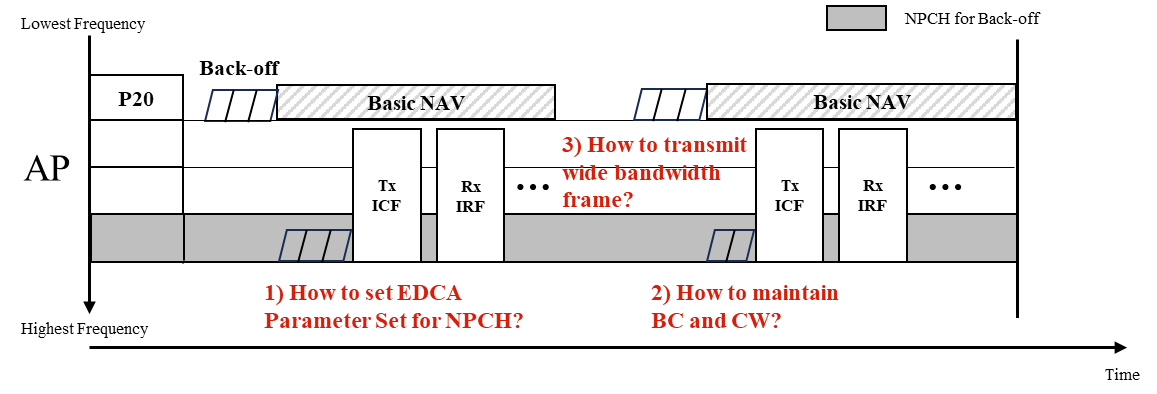 Slide 3
Dongju Cha et. al, LG Electronics
EDCA Parameter Set for NPCH
To perform channel access on the NPCH, AP shall announce EDCA Parameter Set for NPCH
Option 1: Seperate EDCA Parameter Set for NPCH (Preferred)
AP can consider each of the channel condition for PCH / NPCH and announce the separate EDCA Parameter Set for NPCH while reusing the existing format
With this, AP can adjust the prioritization of the PCH and NPCH
EDCA Parameter Set for NPCH may have lower priority compared to the PCH
To reduce the impact on the STAs on OBSS
E.g., MU EDCA Parameter Set can be adapted for the NPCH
Option 2: EDCA Parameter Set for PCH can be shared w/ NPCH
However, not to affect the channel access each other, CW and BC is updated and maintained seperately on PCH and NPCH while sharing the EDCA Parameter Set
Slide 4
Dongju Cha et. al, LG Electronics
BC and CW for NPCH
STA(s) performing NPCA switches its channel that performs channel access dynamically from the PCH to the NPCH (vice versa)
 How to maintain the BC and CW on the NPCH need to be discussed
Option 1: Maintain the BC and CW that STA used last time when it performed channel access on the NPCH (Preferred)
When maintaining the CW, frame collision may be reduced since the channel condition of the previous channel access on the NPCH is considered
When maintaining the BC, fairness of channel access opportunity among STAs in BSS can be guarateed
Option 2: Initialize the BC and CW whenever STA(s) switches to the NPCH 
E.g., STA sets its BC to a random value selected from [0, CWmin] 
Simple to design / Memory overhead can be reduced
Slide 5
Dongju Cha et. al, LG Electronics
Wide Bandwidth for NPCA
According to the current spec (REVme) , STA(s) are able to transmit N MHz PPDU according to EDCA channel access rule 
The width of transmission is determined by the CCA status of the nonprimary channels during an interval of duration before transmission






To define EDCA channel access for NPCA, primary N MHz and secondary N MHz for NPCA may need to be defined
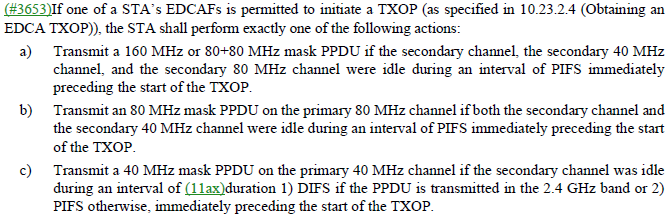 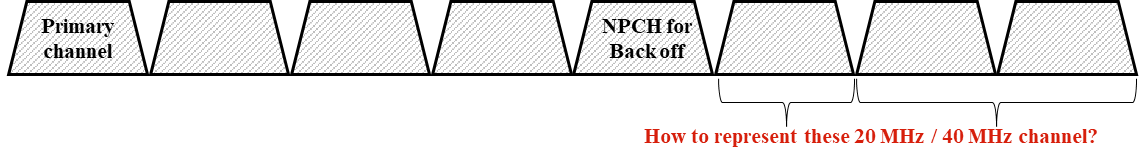 Slide 6
Dongju Cha et. al, LG Electronics
Primary N MHz and Secondary N MHz for NPCA
NPCA Primary Channel and NPCA Secondary Channel can be defined as follows
NPCA P20: 20MHz CH that STA contends for NPCA
NPCA S20: 20MHz CH adjacent to the NPCA P20 that together forms the NPCA P40
NPCA P40: 40MHz CH including NPCA P20 that is used to transmit 40MHz PPDU 
NPCA S40: 40MHz CH adjacent to the NPCA P40 that together forms the NPCA P80
NPCA P80: 80MHz CH including NPCA P20 that is used to transmit 80MHz PPDU
NPCA S80: 80MHz CH adjacent to the NPCA P80 that together forms the NPCA P160
NPCA P160: 160MHz CH including NPCA P20 that is used to transmit 160MHz PPDU
NPCA S160: 160MHz CH not including NPCA P20, which together w/ the NPCA P160, forms the 320MHz channel
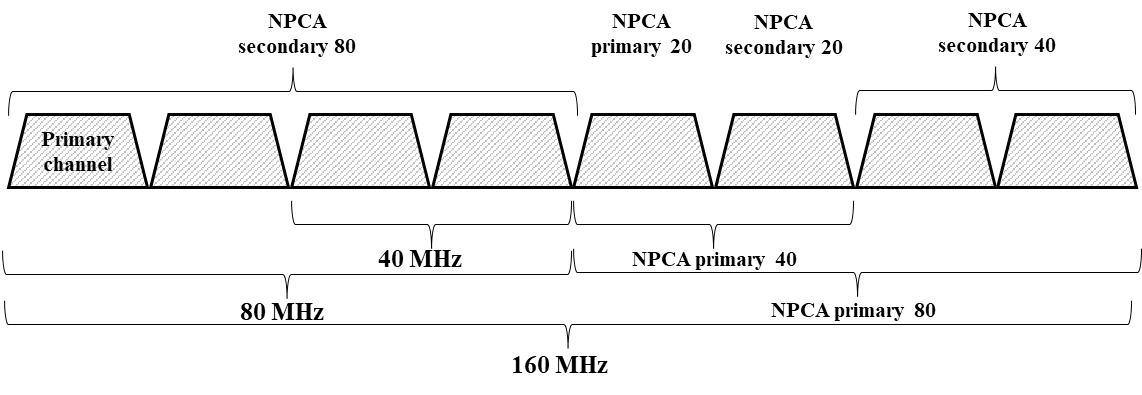 Slide 7
Dongju Cha et. al, LG Electronics
Wide Bandwidth Frame Transmission for NPCA
To obtain EDCA TXOP on NPCH, STA(s) performs back-off on NPCA P20 and when BC reaches 0, a PPDU including Frame(s) can be transmitted on NPCA P20 including other IDLE NPCH(s) according to the CCA results  
Transmits 20MHz PPDU on the NPCA P20
Transmits 40MHz PPDU on the NPCA P40
Transmits 80MHz PPDU on the NPCA P80
Transmits 160MHz PPDU on the NPCA P160
Transmits 320MHz PPDU on the NPCA P320
If NPCA S20, NPCA S40, NPCA S80 and NPCA S160 were idle during an interval of PIFS immediately preceding the start of TXOP
Slide 8
Dongju Cha et. al, LG Electronics
Conclusion
In this contribution, we’ve proposed EDCA for NPCA
EDCA Parameter Sets for NPCH
How to maintain backoff counter and contention window value whenever STA switches between the PCH and SCH
Define Primary N MHz and Secondary N MHz for NPCA
Wide bandwidth frame transmission can be done based on defined Primary N MHz and Secondary N MHz for NPCA
Slide 9
Dongju Cha et. al, LG Electronics
Reference
[1] 23/1112r0, Thoughts on Secondary Channel Access
[2] 23/1911r0, Secondary Channel Access and Frame Transmission
[3] 23/034r1, Non-primary Channel Utilization
[4] 23/1444r1, Non-primary channel access evaluations_followup
[5] 23/1419r0, Nonprimary channel access discussions
[6] 23/1365r0, Discussions on Non-primary Channel Access
[7] 23/797r0, Non-primary channel access
[8] 23/1288r0, Non-primary Channel Utilization Follw-up
[9] 23/1414r0, secondary channel usage follow up
Slide 10
Dongju Cha et. al, LG Electronics
SP1
Do you agree to include the following into the 11bn SFD?
AP shall announce an separate EDCA Parameter Set for performing channel access on a non-primary channel
Detailed signaling is TBD
Slide 11
Dongju Cha et. al, LG Electronics
SP2
Do you agree to include the following into the 11bn SFD?
STA shall maintain backoff counter and contention window it used last time when it performed channel access on a non-primary channel
Slide 12
Dongju Cha et. al, LG Electronics
Appendix: Example of Backoff Procedure on NPCH
Below example figure adapts EDCA Parameter Set for NPCH (on slide 4) option 1 and BC / CW for NPCH (on slide 5) option 1
When STA performs NPCA, STA maintains its CW value (e.g., 31) and BC (e.g., 7 which is remaining BC from previous NPCA) used from previous channel access on the NPCH
Switching back to the PCH does not affect the backoff procedure (in terms of BC and CW value) on the NPCH
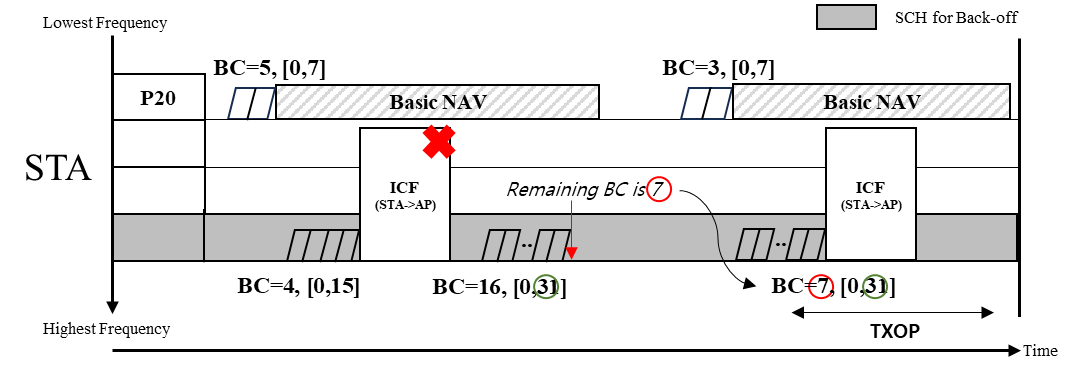 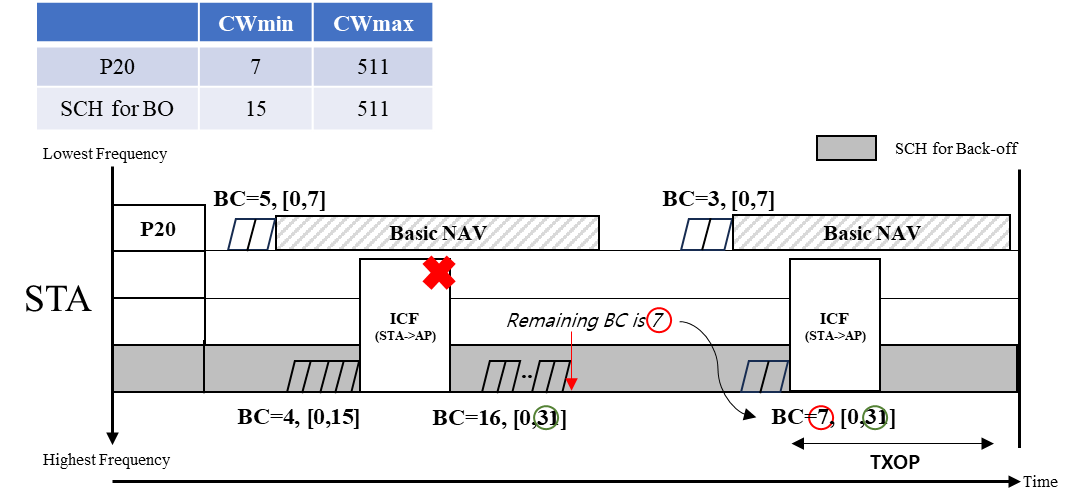 Slide 13
Dongju Cha et. al, LG Electronics